MOAB KHOTSONG MINE
FIRST ADOPTION MINE

Continuous Real-time Monitoring of 
Airborne Pollutant Engineering Controls
by
Louise Kleynhans


30 July 2015
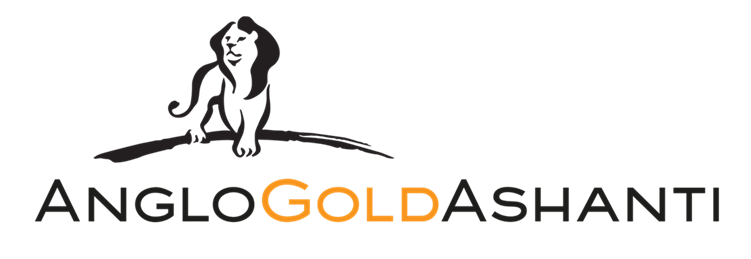 Where it all started………
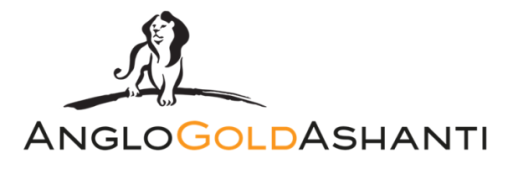 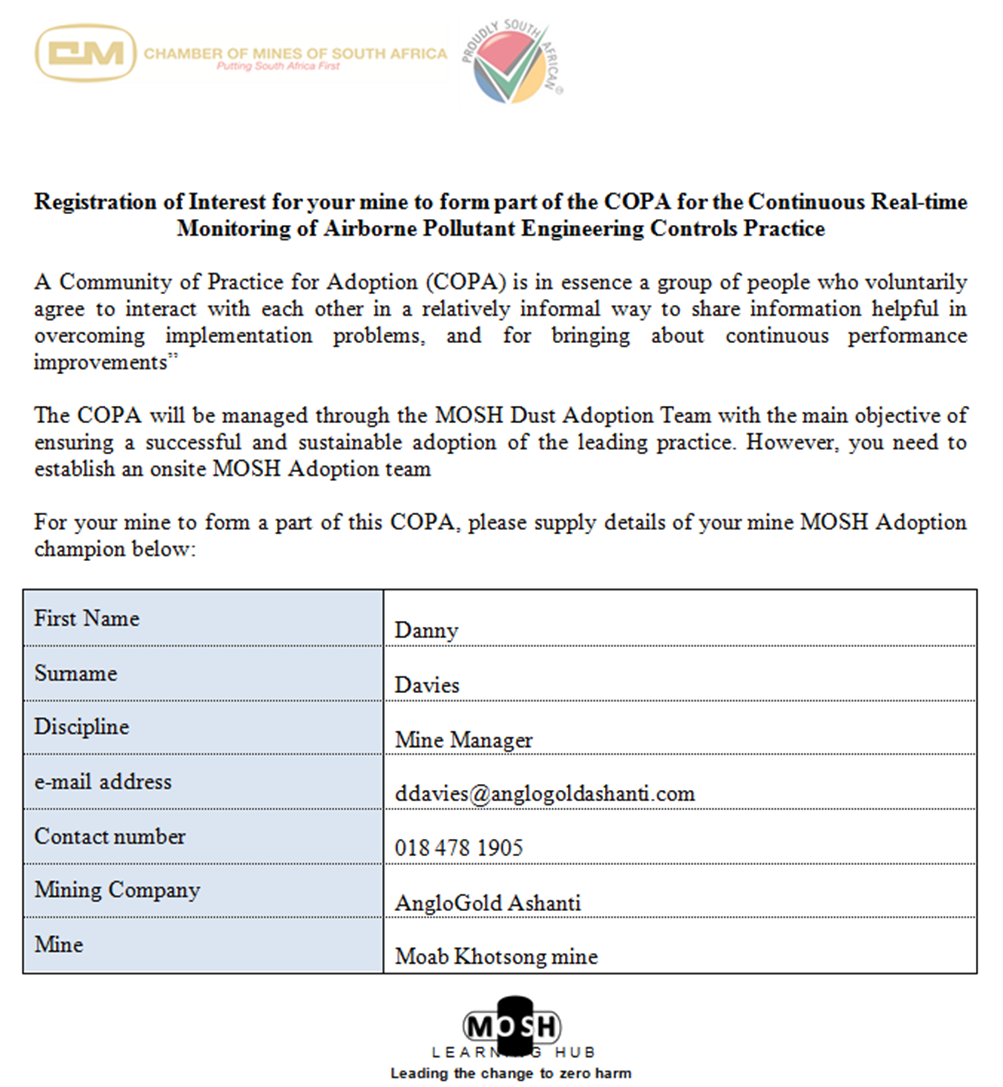 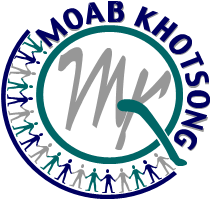 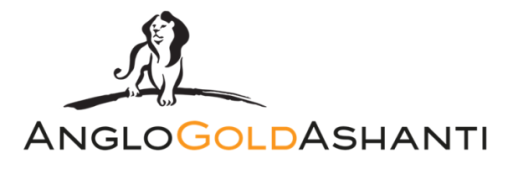 Adoption Steps 1-3 (detail)
Step 1: Facilitate adoption decision
The risk review and adoption decision document signed by the  senior manager on the mine.
Example
Step 2: Secure widespread support for adoption
Secure support of regional and mine-level union representatives.
Issue written mine-wide briefing note advising of decision to adopt.
Example
Step 3: Establish an effective adoption team
Champ
Appoint a champion and person to oversee customisation of behavioural plans
Training of above.
Provide team with LPAG.
Team Member
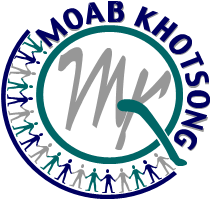 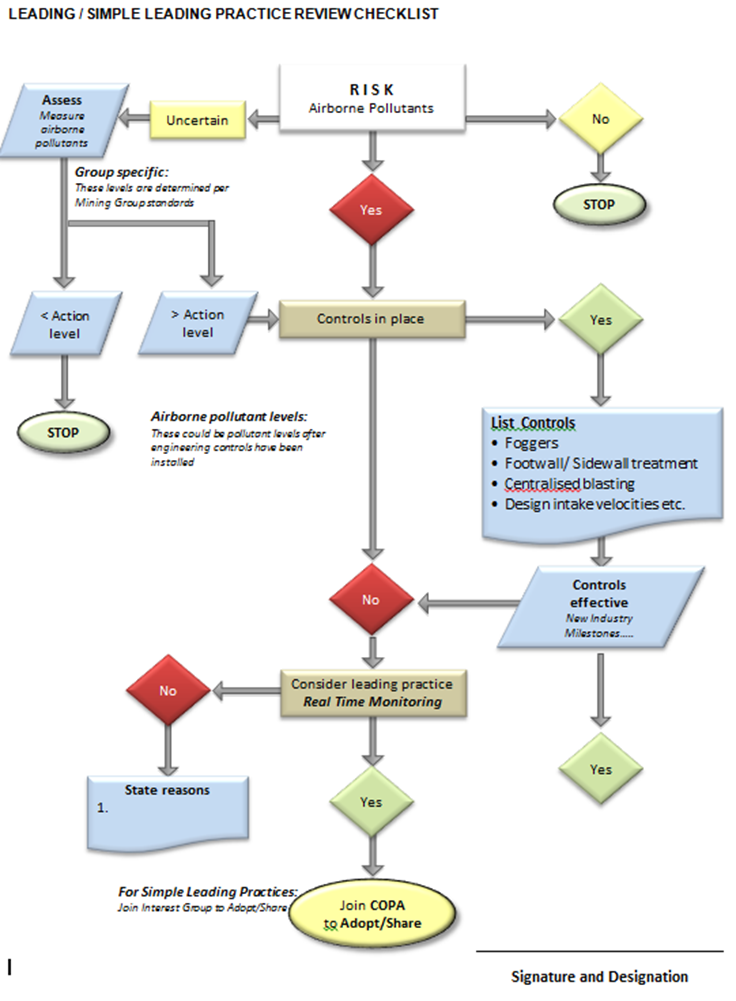 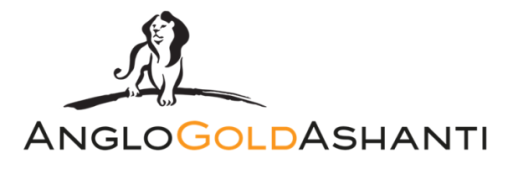 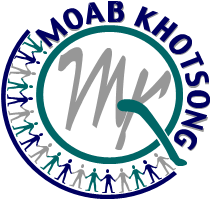 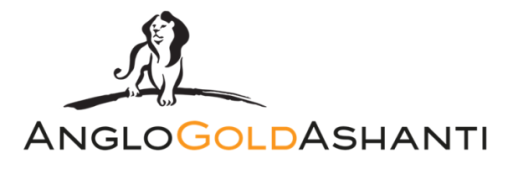 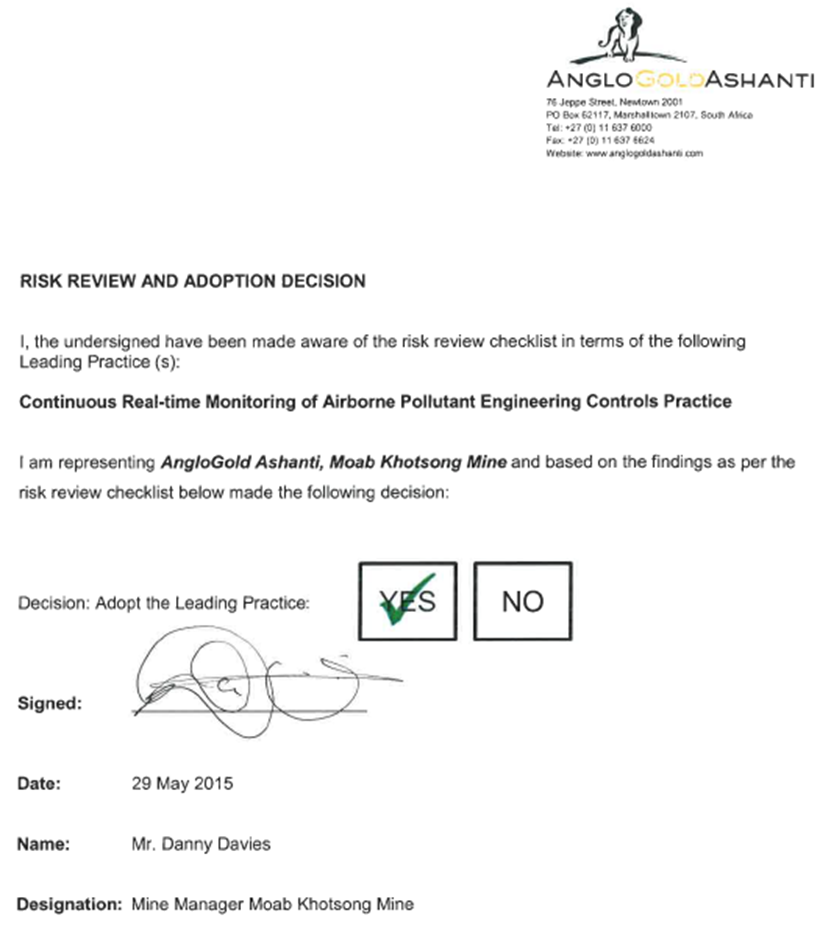 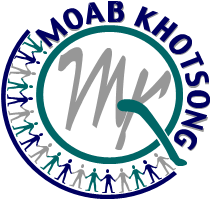 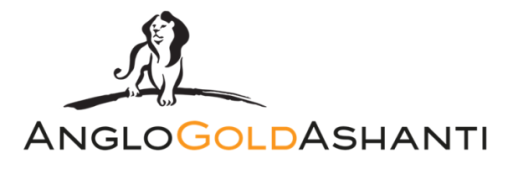 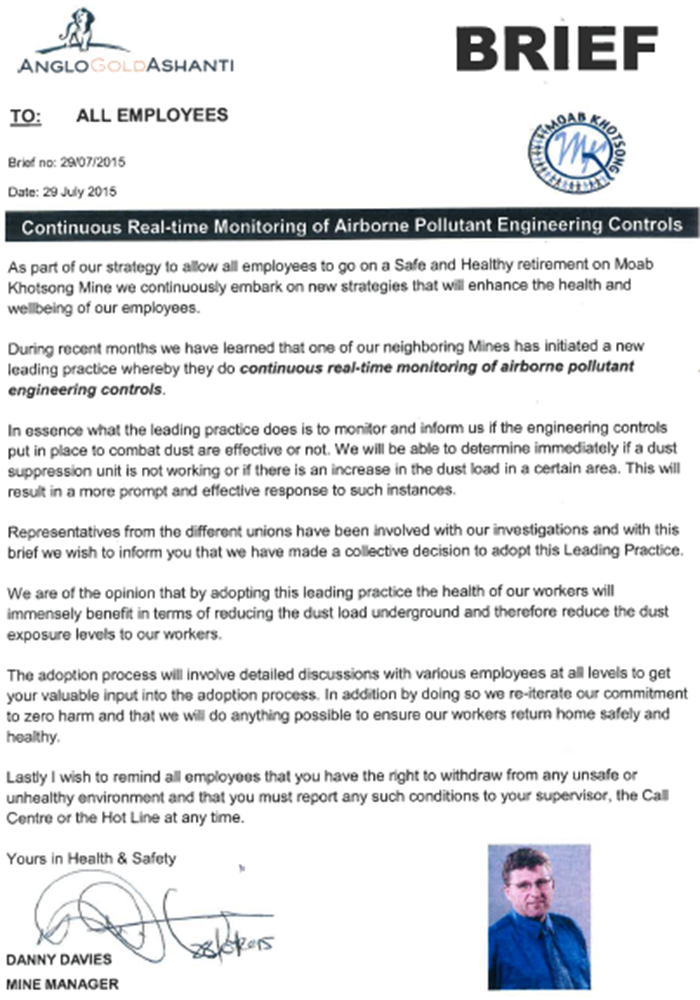 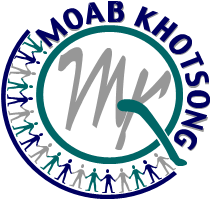 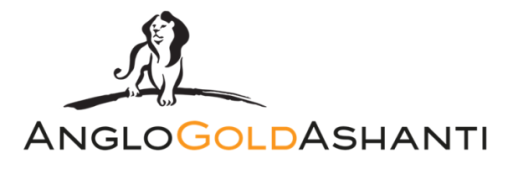 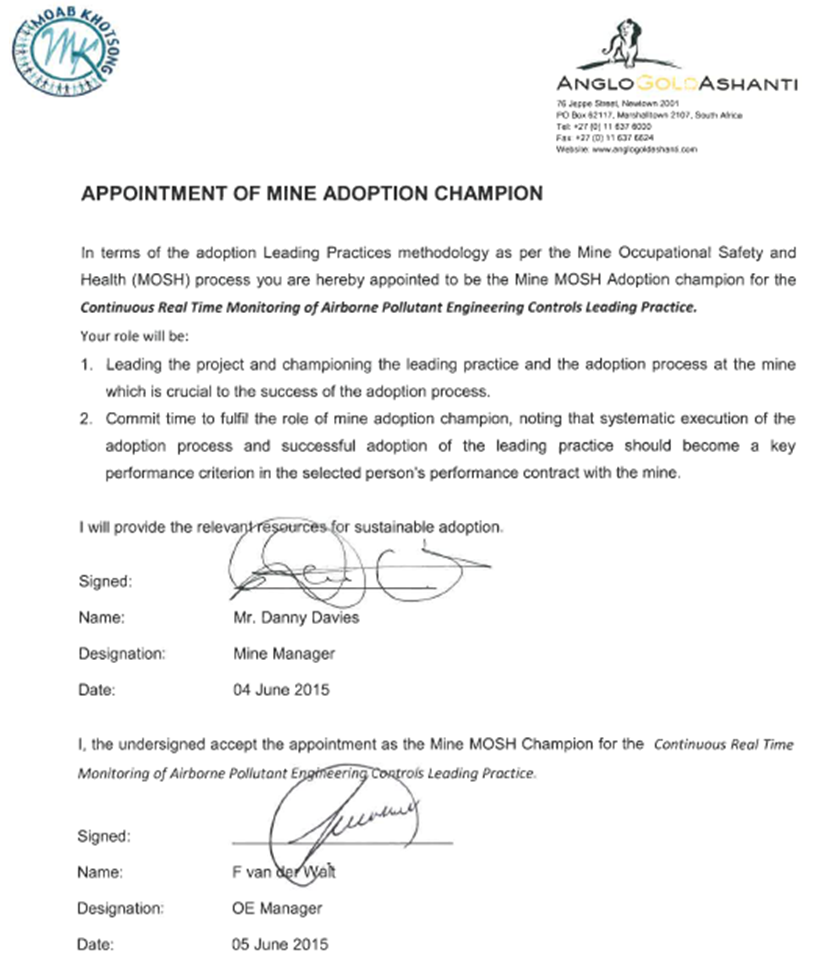 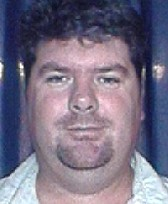 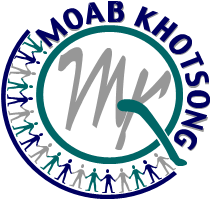 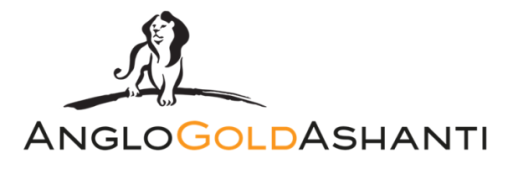 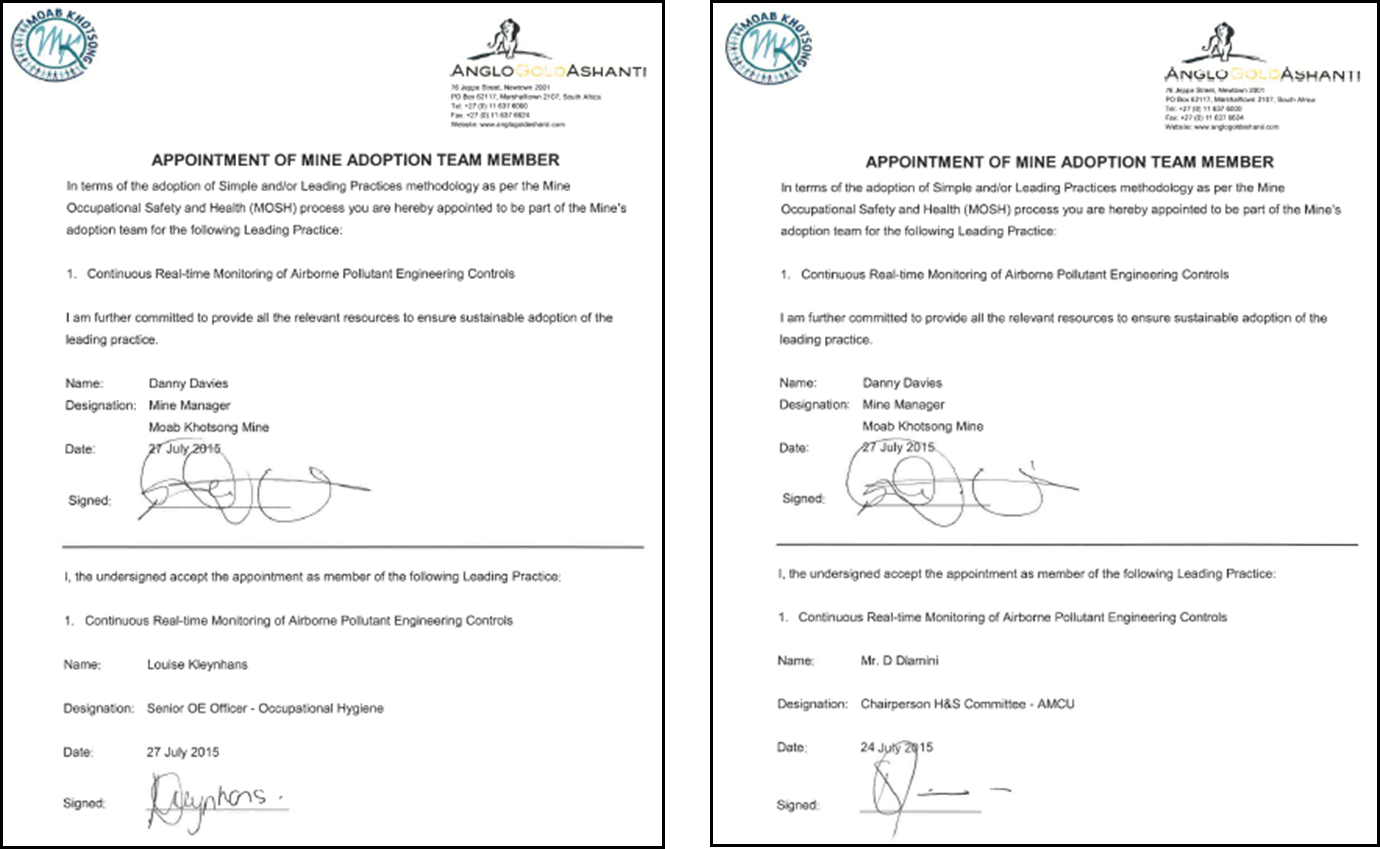 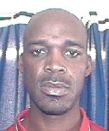 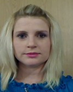 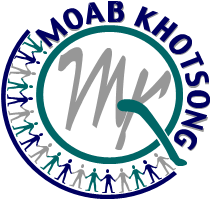 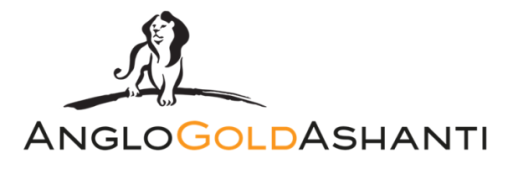 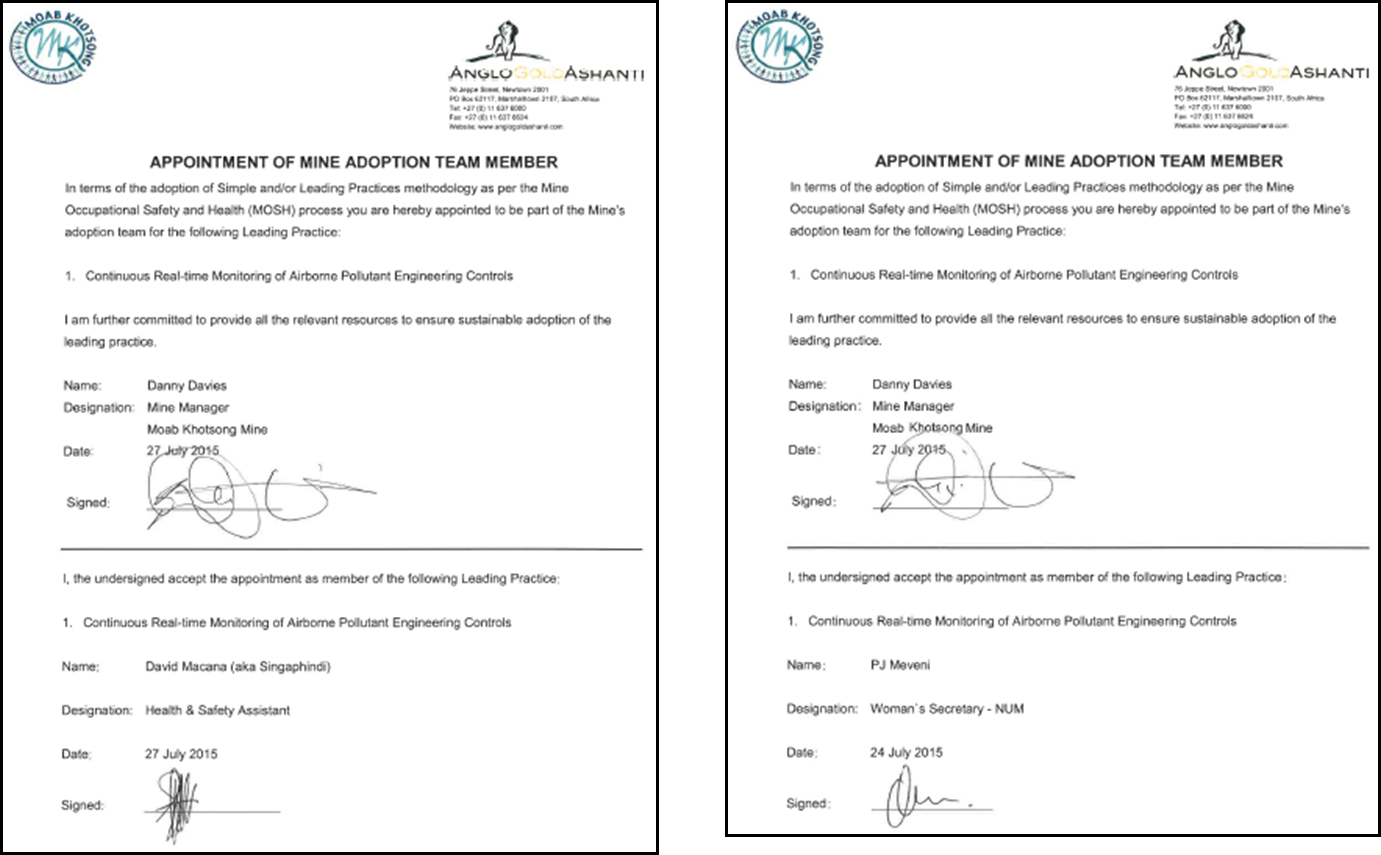 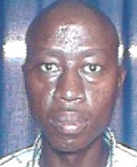 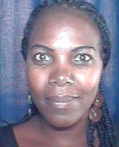 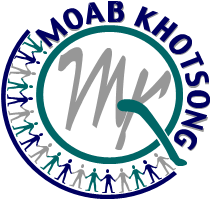 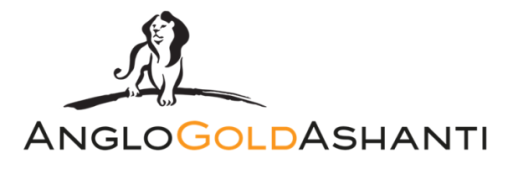 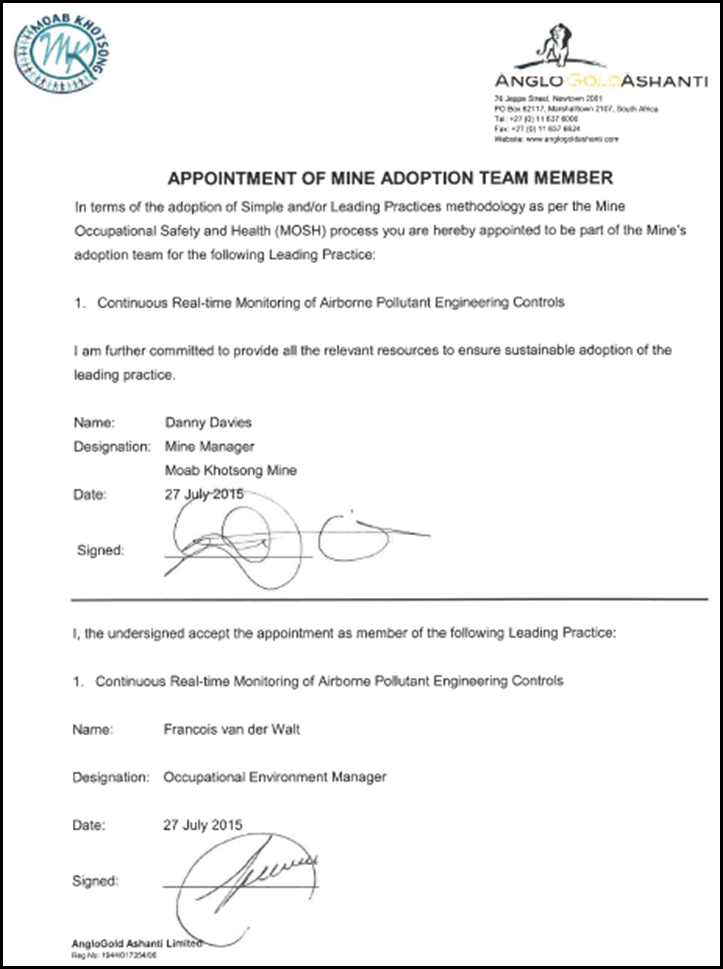 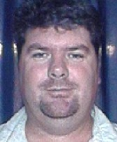 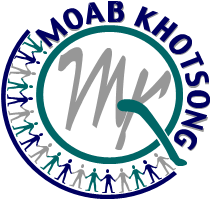 QUESTIONS?
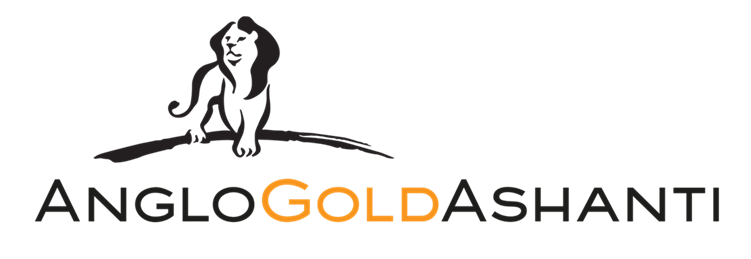